6. Izrada prezentacije
6.5. Uređivanje prezentacije
Način pogleda na slajdove
Normalno – namijenjen je uređivanju slajdova
3.5.2020.
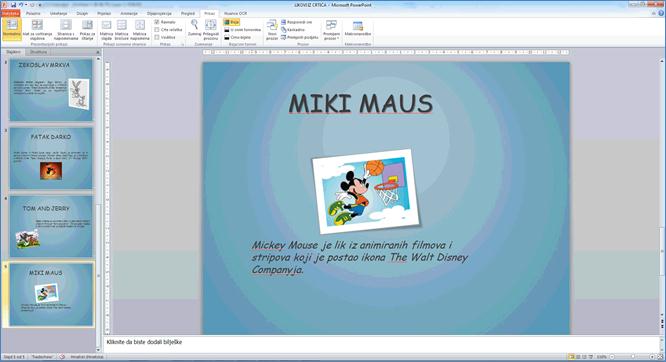 Alat za sortiranje slajdova (Slide Sort View) – još se naziva razvrstač slajdova. 
	Prikazuje smanjene slajdove poredane od prvog do zadnjeg.
3.5.2020.
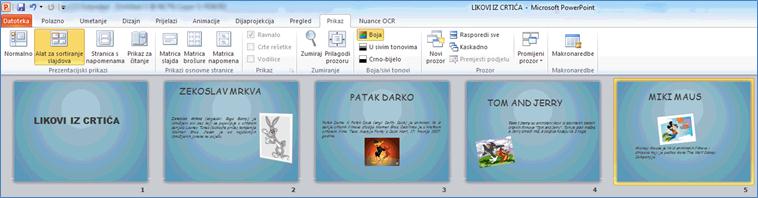 Stranica s napomenama (Notes Page)  - ispod slajda imamo okvir u koji možemo unositi napomene za trenutni slajd. 
	Mogu se ispisati i koristiti tijekom izlaganja
3.5.2020.
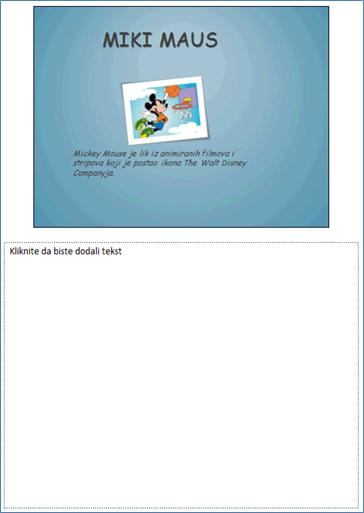 Prikaz za čitanje - koristi se kad se prezentacija ne prikazuje na velikom zaslonu, već na računalu.
3.5.2020.
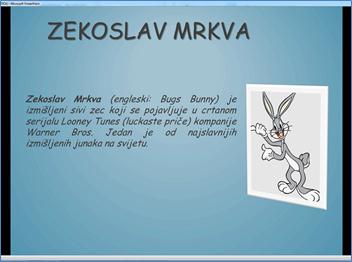 Premještanje slajdova
Ako želimo promijeniti redoslijed slajdova to možemo napraviti u oknu slajdova na kartici Slajdovi (Slide). 
Pritisnemo lijevu tipu miša, kako pomičemo miša između slajdova pojavit će se crna crta.
3.5.2020.
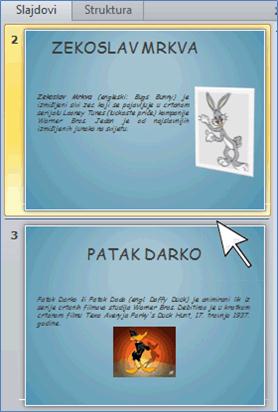 Brisanje slajda
Slajdove koji nam ne trebaju možemo obrisati u pogledu Normalno i u pogledu Alat za sortiranje slajdova, tako da slajd označimo i kliknemo tipku Delete na tipkovnici ili pritisnuti desnu tipku miša na slajd i iz brzog izbornika izbriši slajd
3.5.2020.
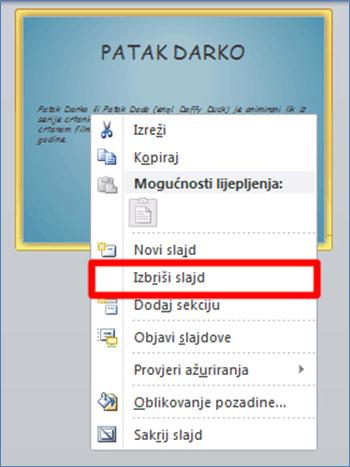 Ispis prezentacije
naredba Ispis (Print) koja se nalazi na kartici Datoteka (File)
3.5.2020.
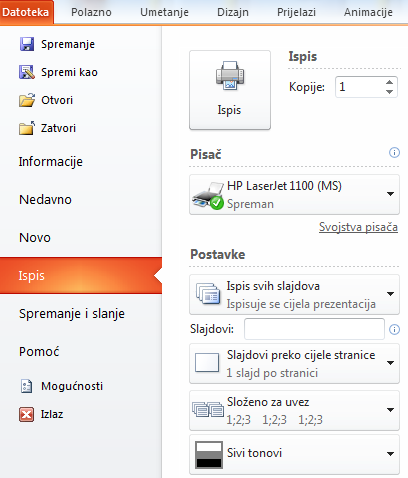 Sažetak
Uređivanje prezentacije
3.5.2020.
Prikazi slajdova  – Normalno, Alat za sortiranje slajdova, Stranica s napomenama, Prikaz za čitanje 
Premještanje slajdova  – lijevim klikom miša označeni slajd odvučemo na mjesto označeno crtom između slajdova
Ispis prezentacije  – nudi mogućnost ispisa slajdova, brošura, stranica bilježaka
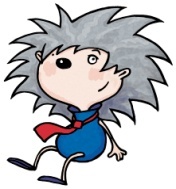